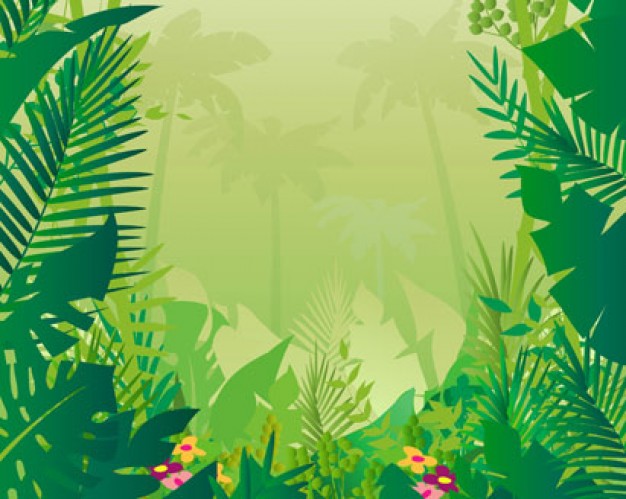 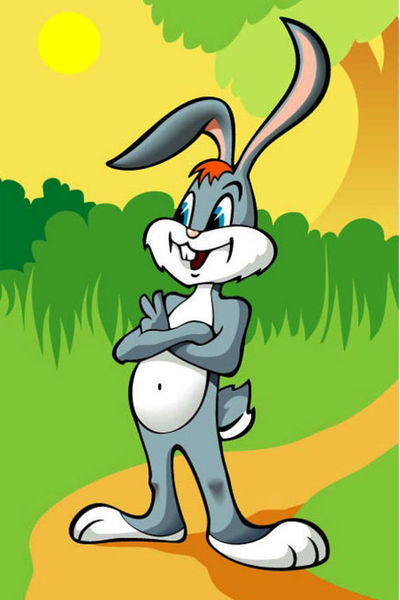 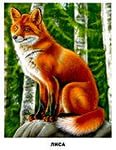 Коллективный проект
на тему: «Сказки о животных»
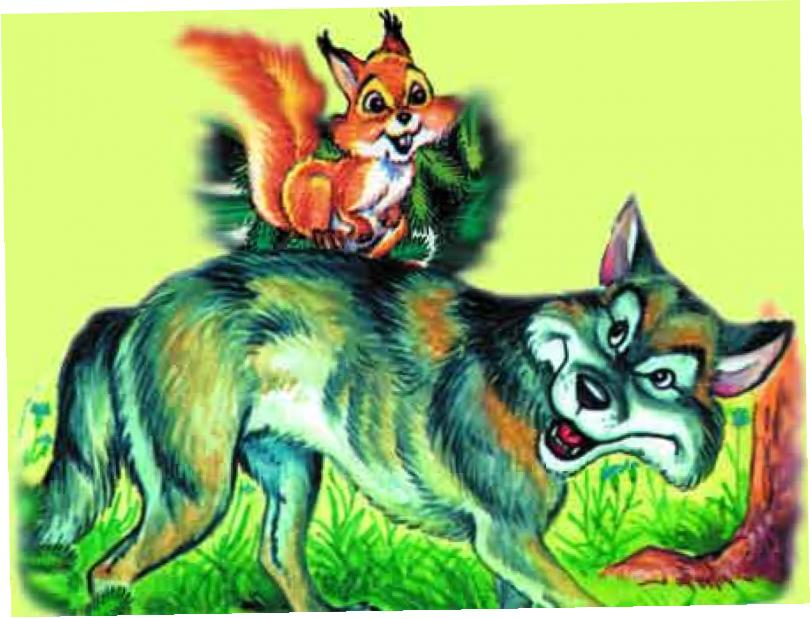 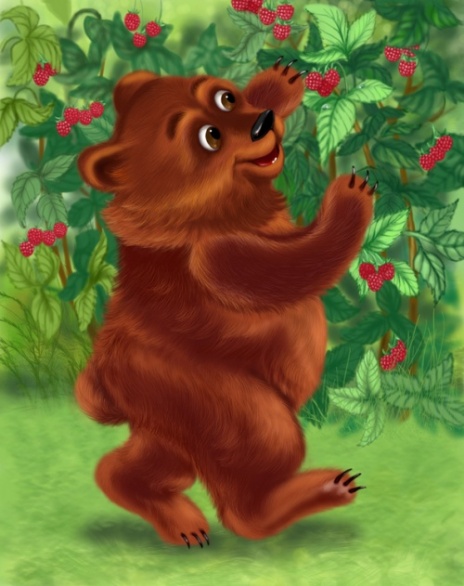 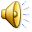 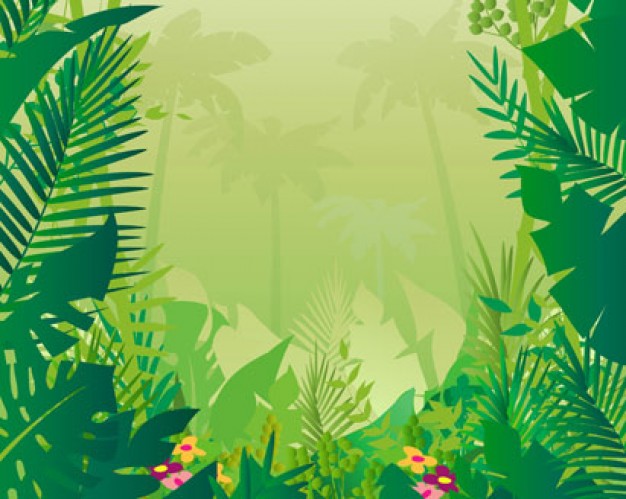 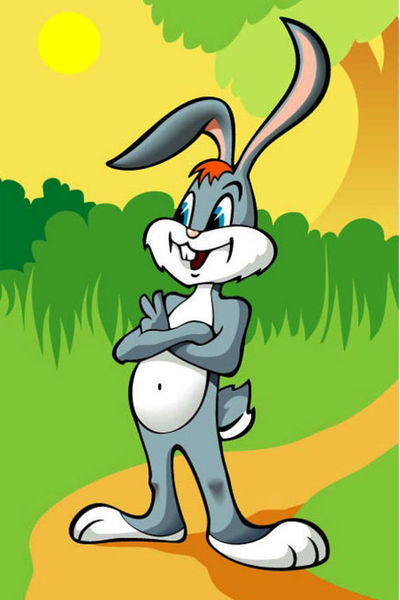 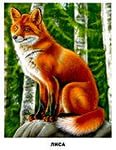 Составители:
Курчев Данил
Медведев Дмитрий
Носова Виктория
Шарапов Илья
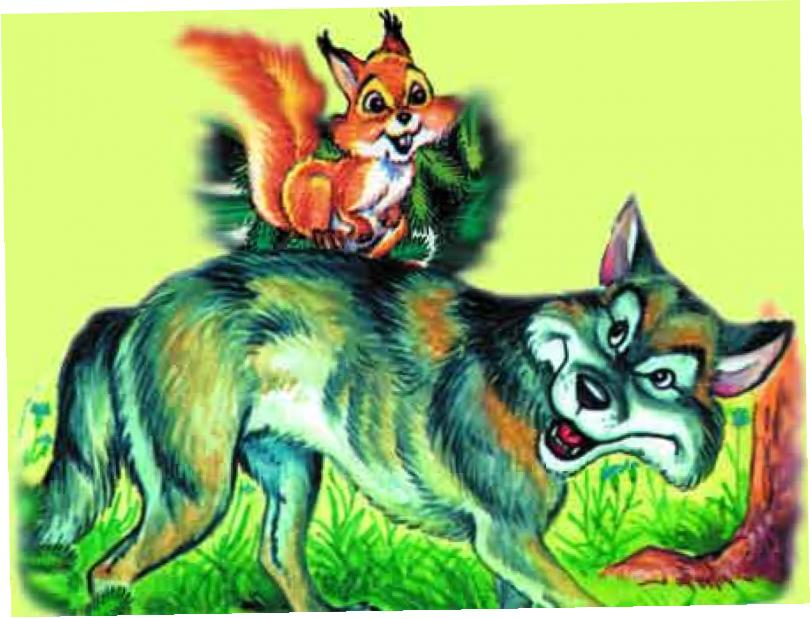 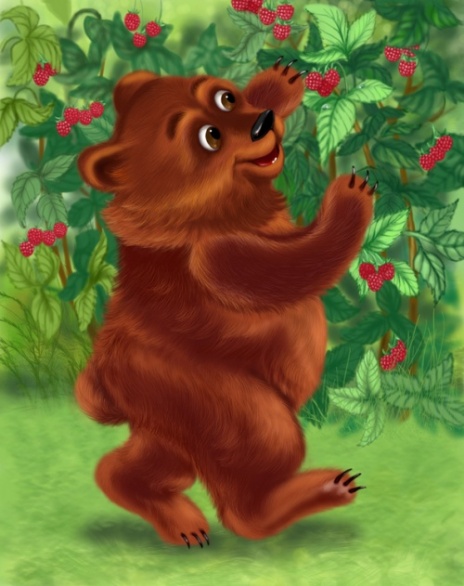 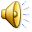 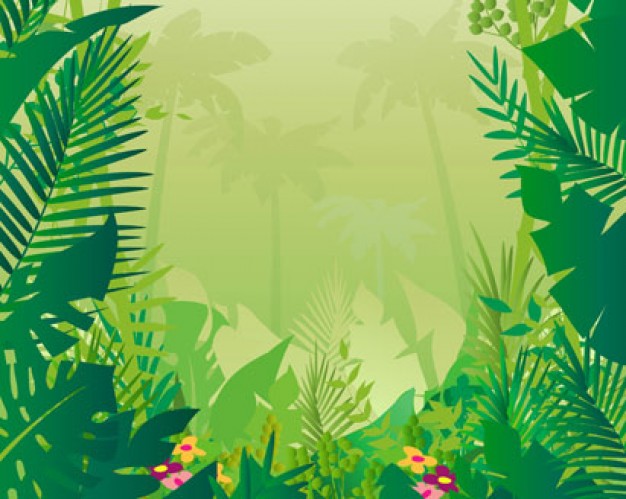 Хитрая Лиса
   В одном лесу жила Лиса. Она была очень хитрая. Плутовка всех обманывала: охотника, собаку, зайку, волка. 
Однажды захотела Лиса полакомиться курочкой. Прибежала она в деревню и затаилась, но петушок увидал её рыжий хвост и закукарекал.
Курочки закудахтали, собаки залаяли, испугалась Лиса и убежала обратно в лес.
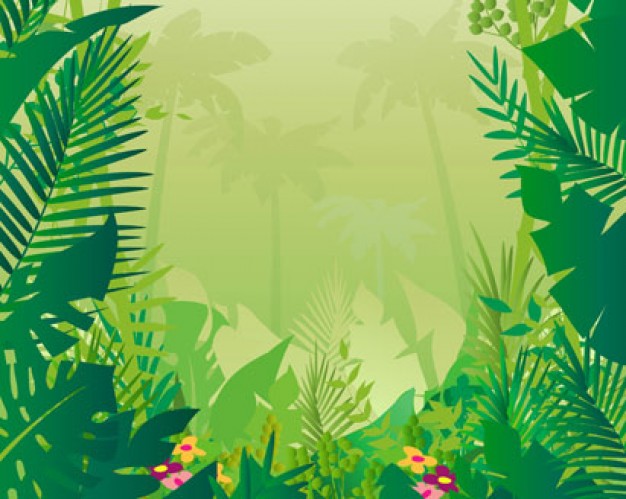 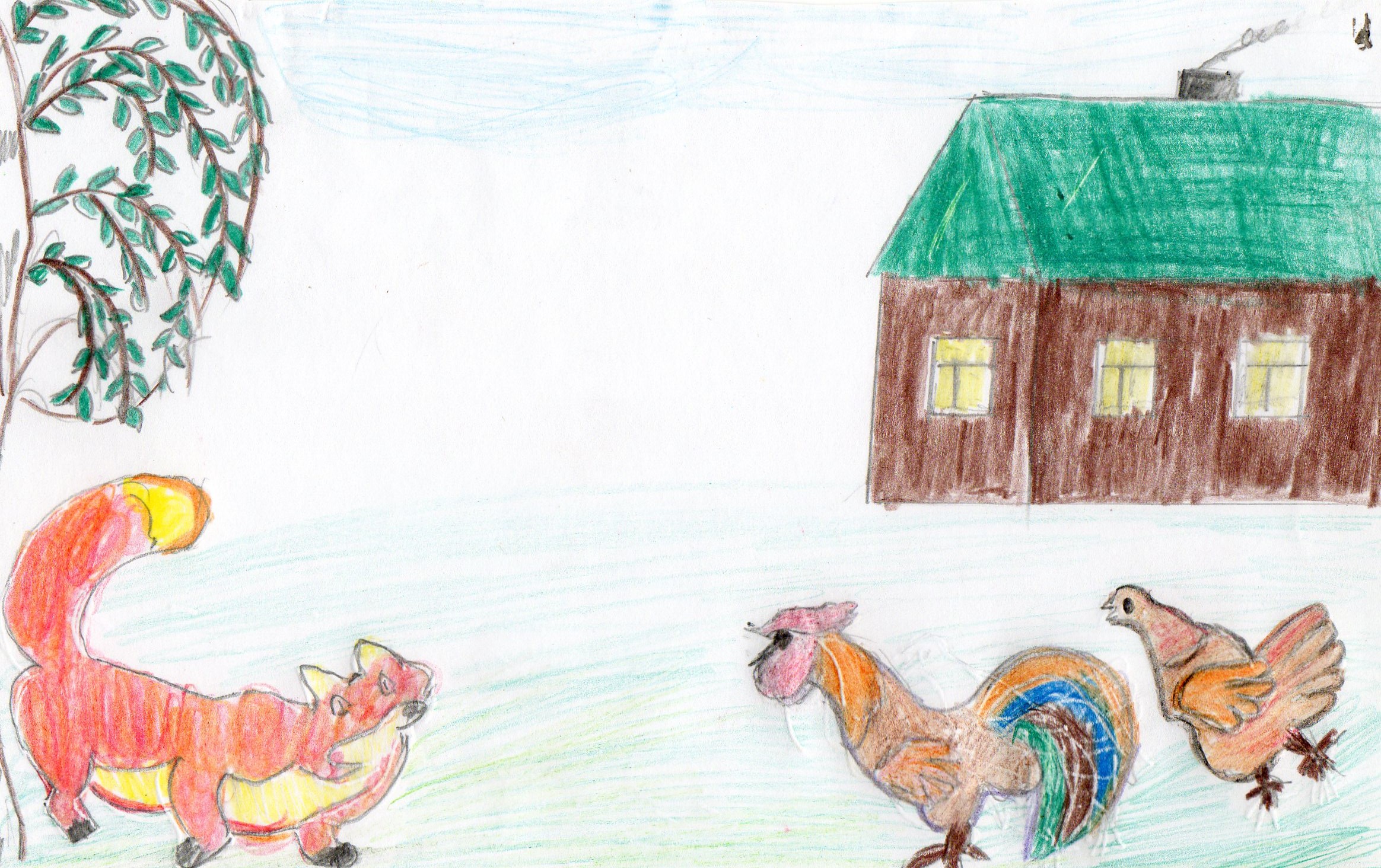 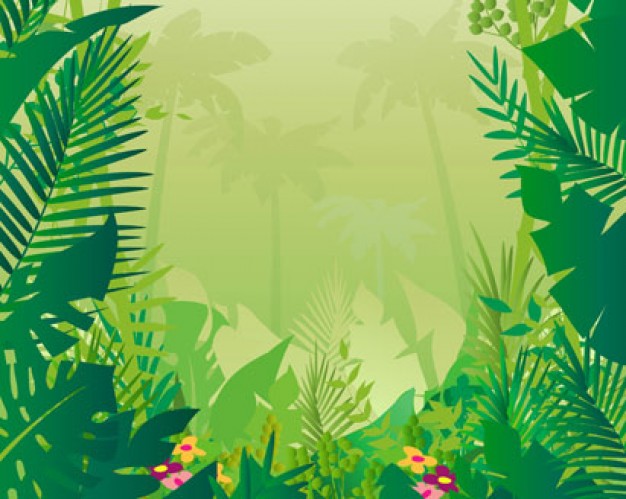 Решила рыжая плутовка поймать мышку. Мышка от неё сначала спряталась в кучке листьев, но унюхала её Лисица. Мышка побежала в свою норку. Юркнула в неё, только хвостик мелькнул. Опять Лиса осталась голодная.
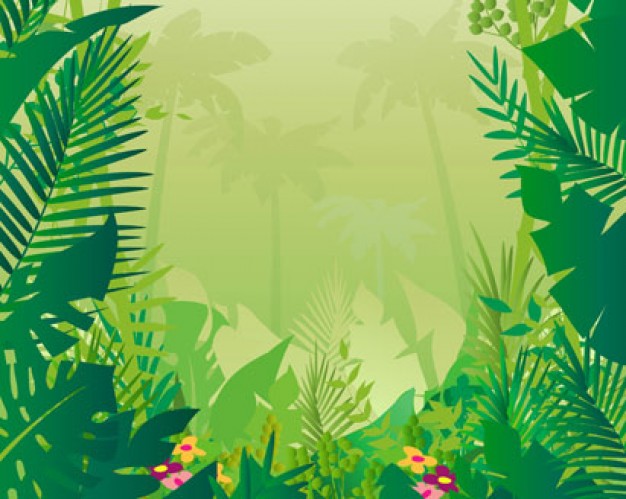 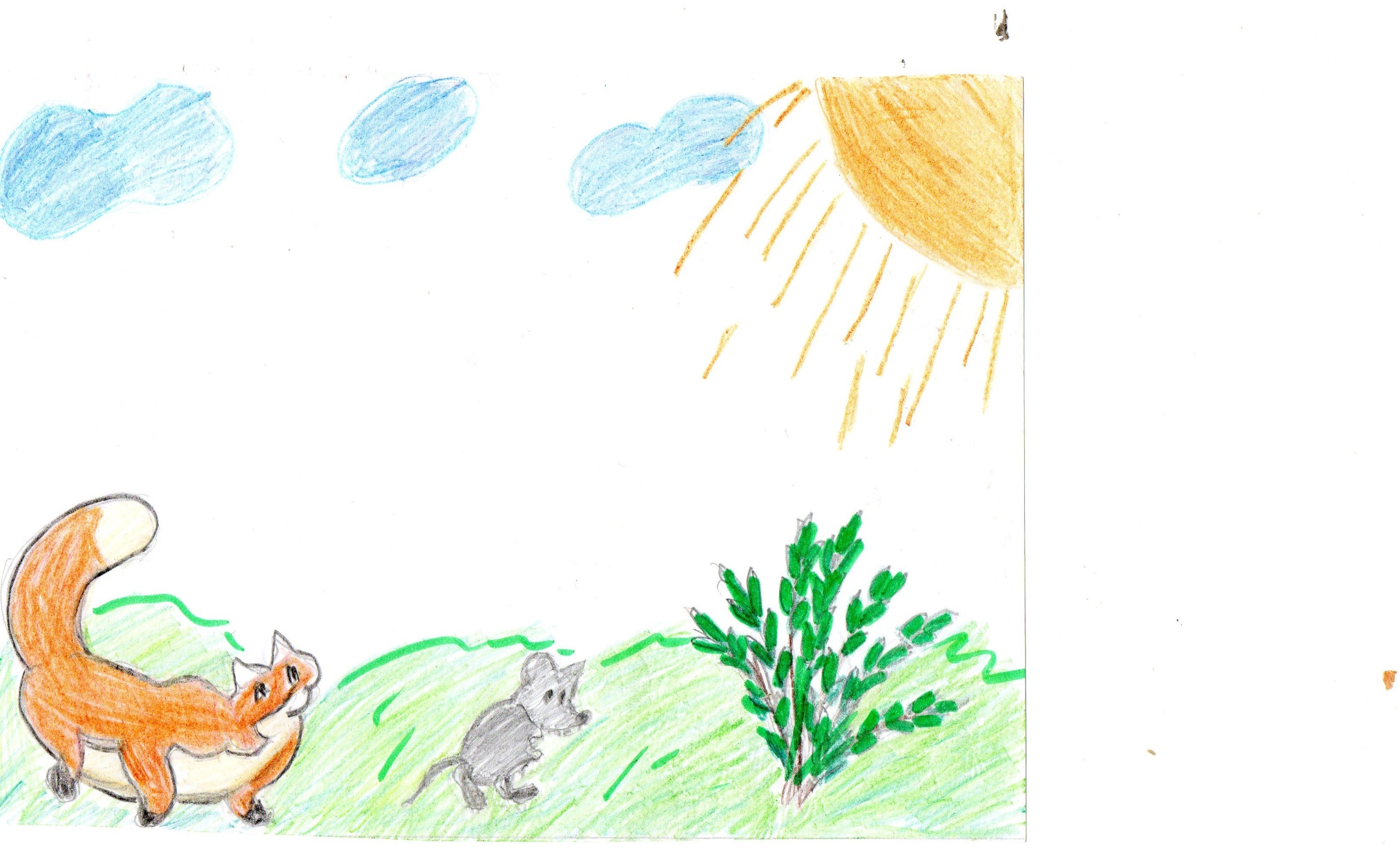 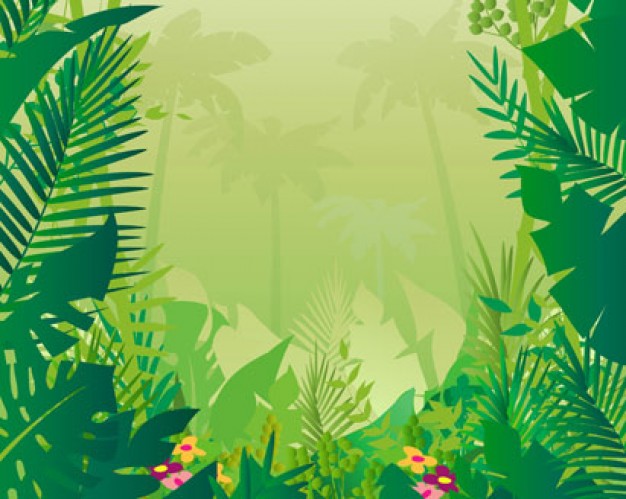 Наступила зима. Стала Лиса охотиться на зайца, но зайка тоже перехитрил Лису. Бежал, бежал по снегу, запутал следы и пропал. Это он в ямку свалился. Ушки прижал и не видно его. Снег белый и заяц белый. Маленький трусишка тоже перехитрил Лисицу.
Так Лиса осталась голодной.
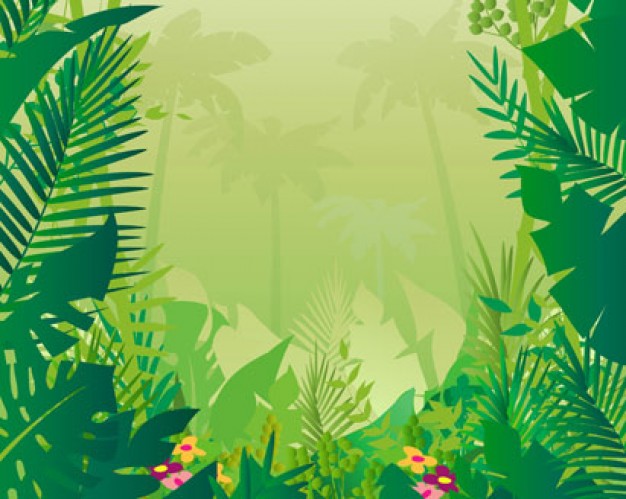 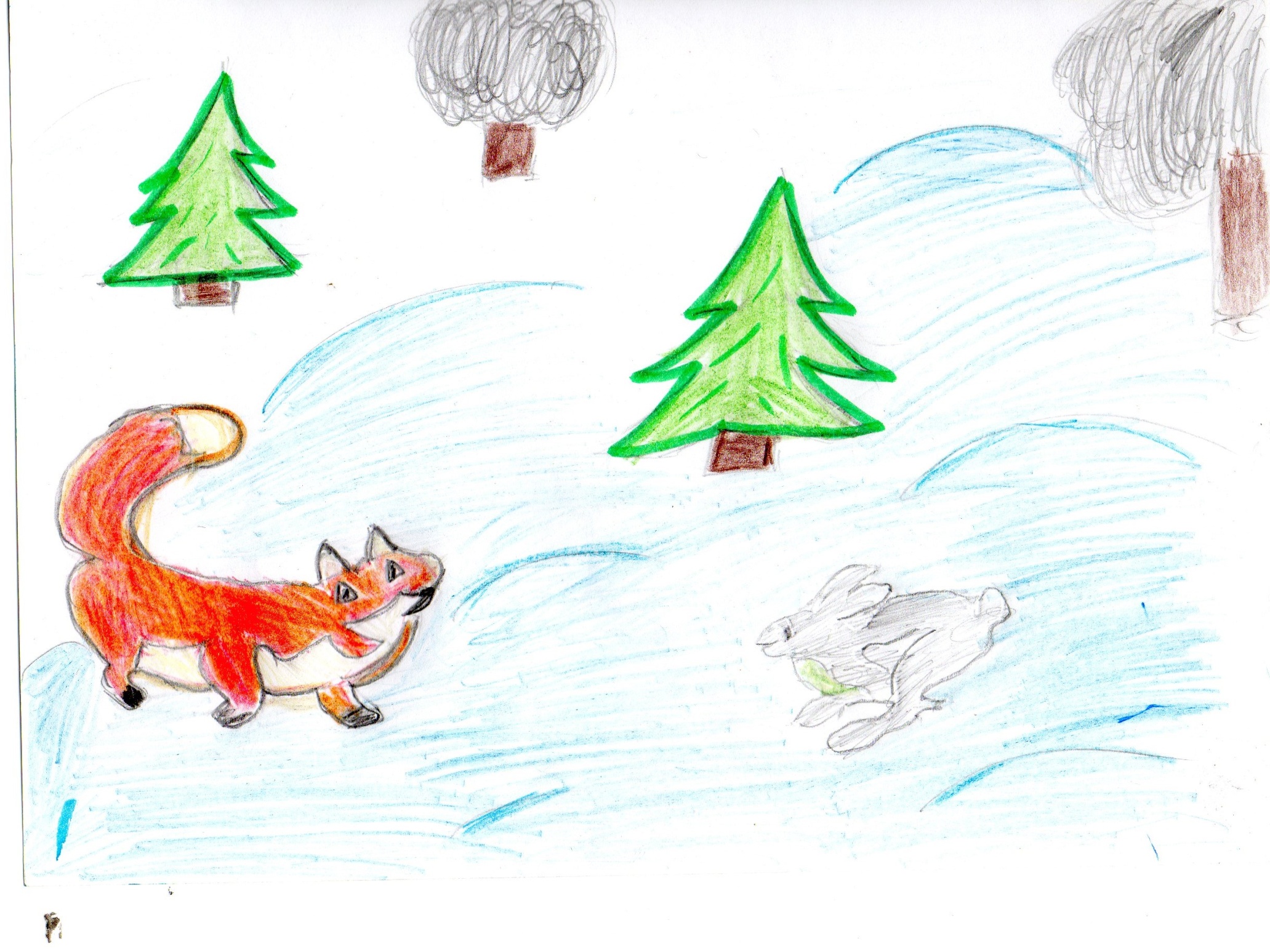 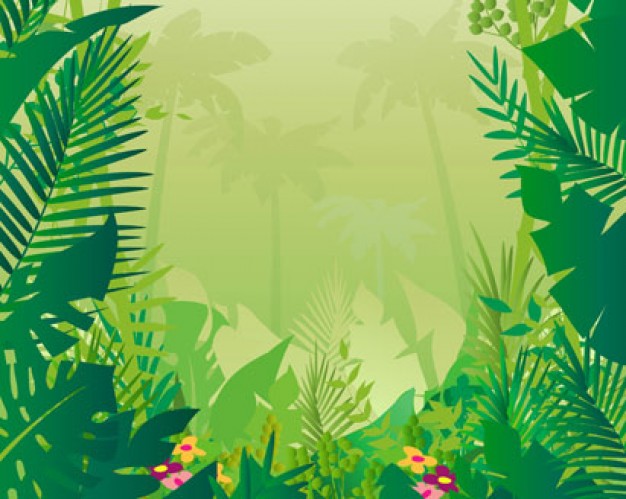 Сказка про Волка
Жил-был Волк. Все звери его боялись, но на самом деле он был добрым и весёлым. От того, что звери его боялись, приходилось ему жить одному. 
Не было у Серого друзей и решил он однажды пойти в путешествие и найти себе друзей.
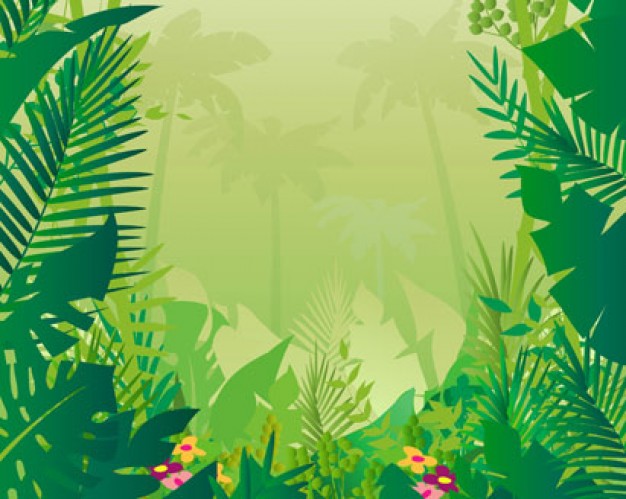 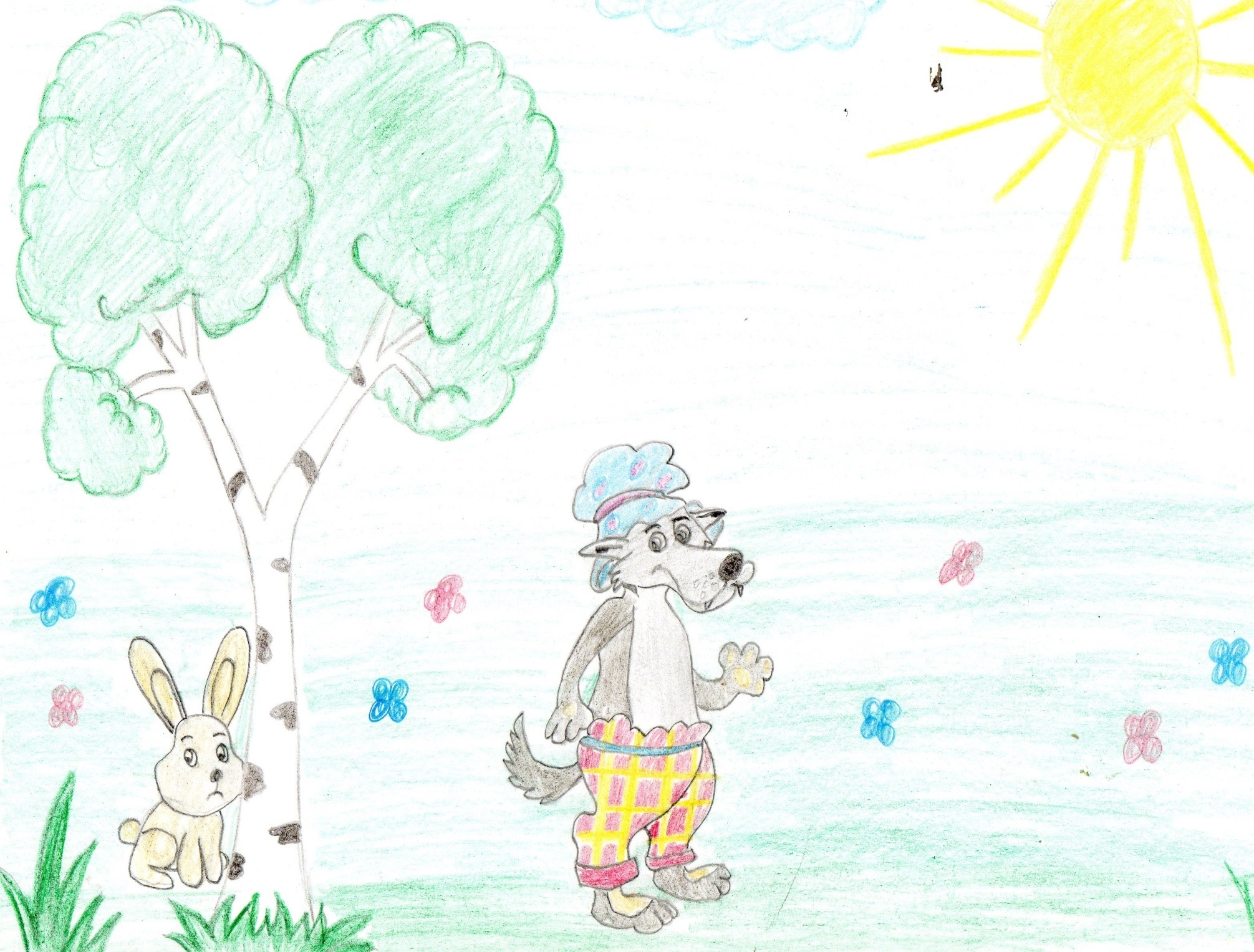 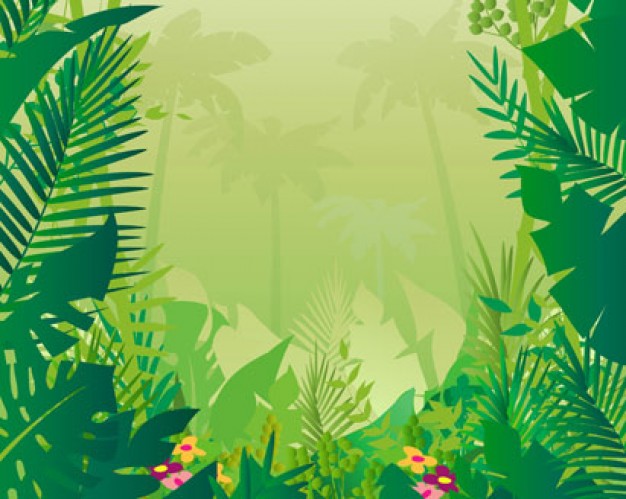 Вышел он ранним утром на поиски друзей. Шёл-шёл и не заметил, как наступил на ёжика. Волк сильно взвизгнул от боли, а ёжик свернулся в клубочек.
Ёжик  проворчал: 
Ты, что не видишь, куда идёшь?»
- Извини меня, пожалуйста,- сказал Волк. Ёжик очень удивился такой вежливости, но посмотреть боялся, кто с ним разговаривает.
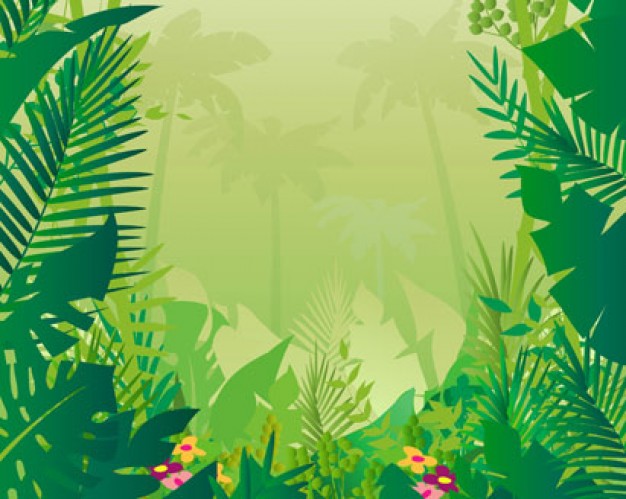 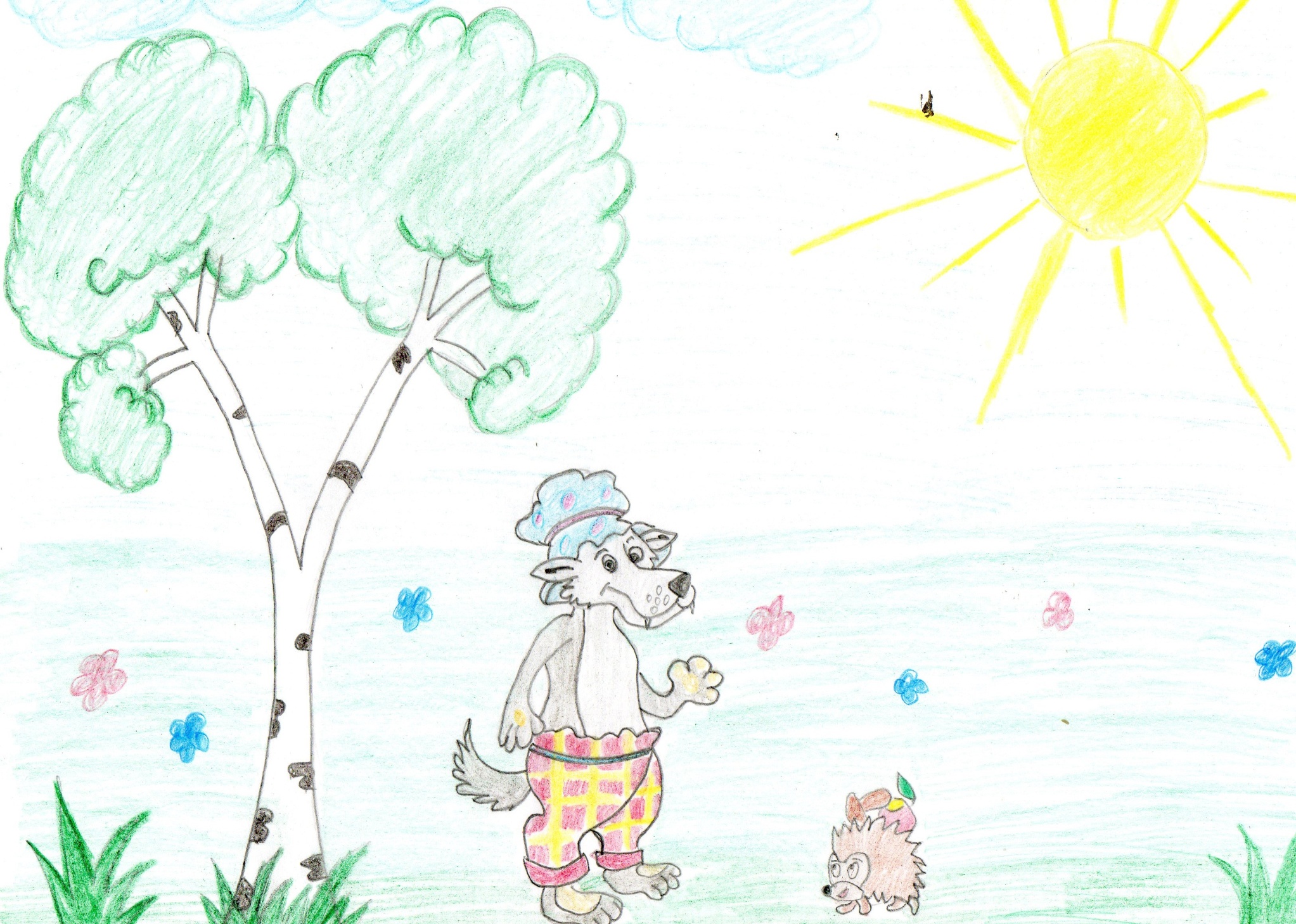 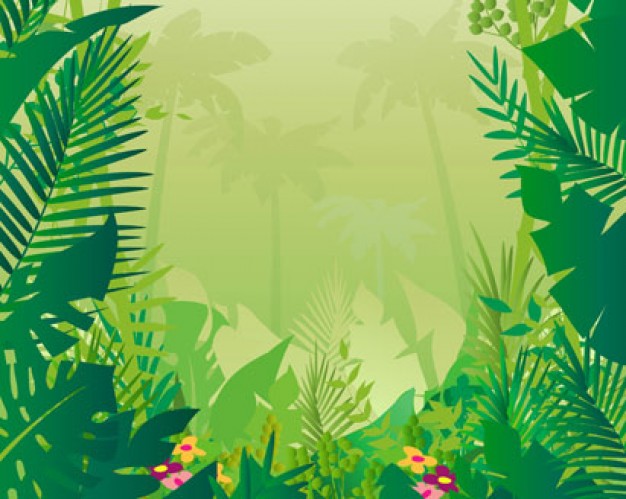 Какой ты вежливый, - говорит Ёжик.
 - А что в этом плохого? – говорит Волк.
Да просто из-за моих колючек со мной никто не хочет дружить.
 Ой, у меня  тоже нет друзей, потому что меня все звери бояться.
 А давай дружить, - предложил Волку Ёжик.
- Здорово! Давай! – радостно воскликнул Волк. И они пошли дальше искать новые приключения и друзей.
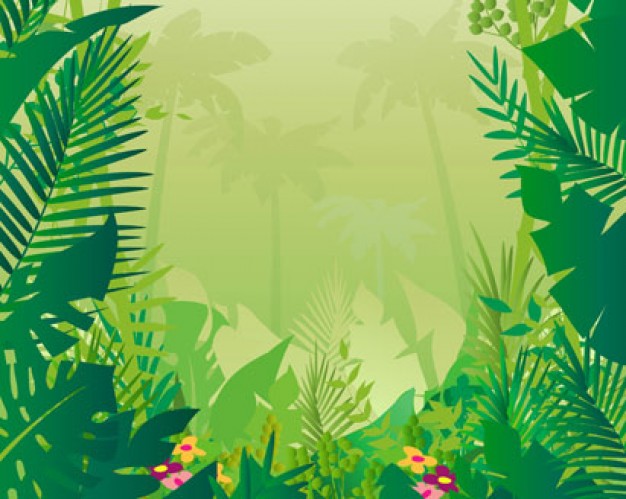 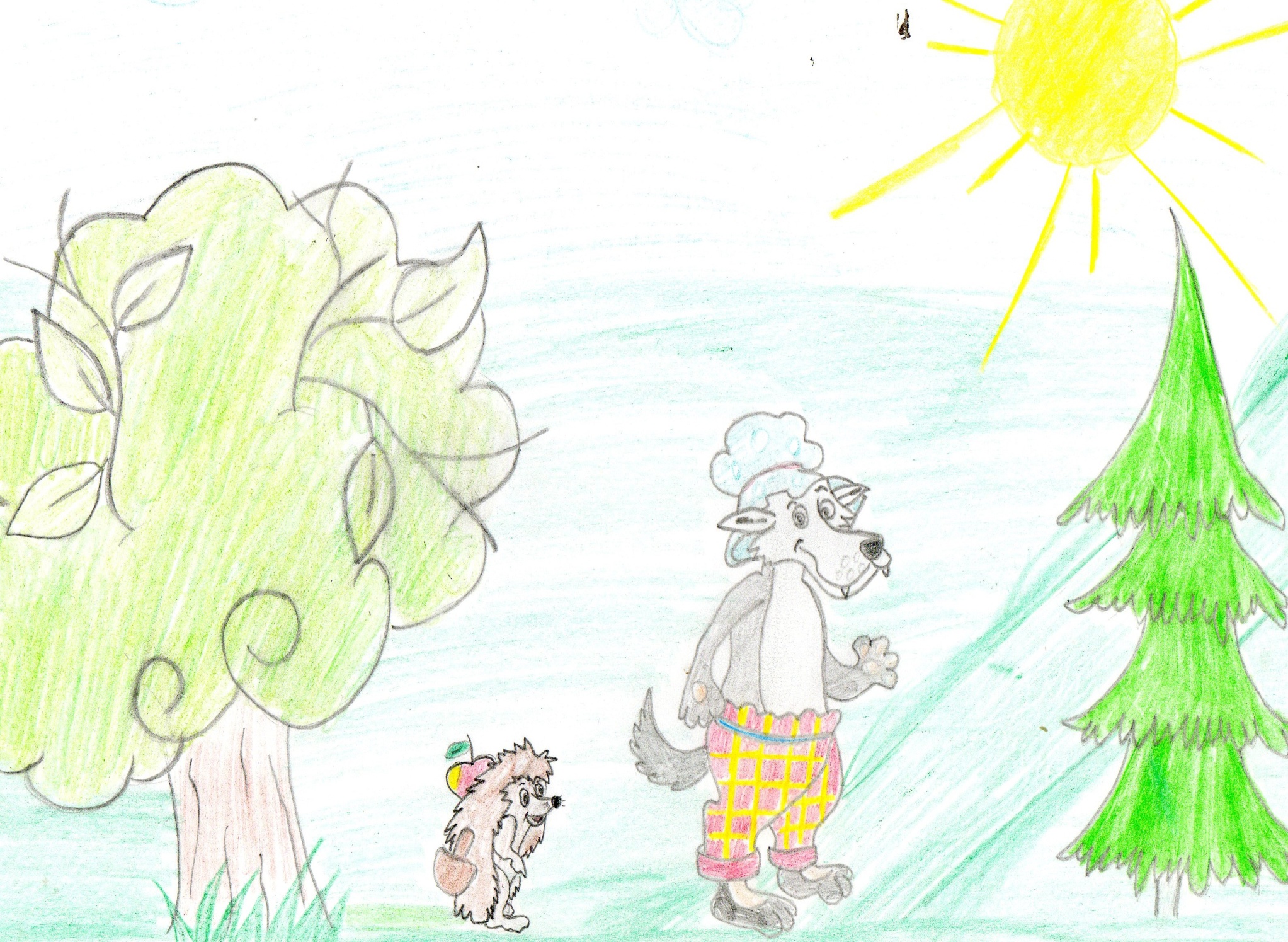 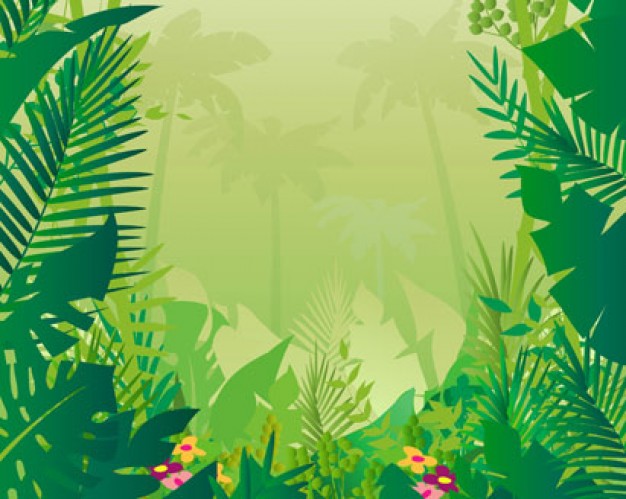 Жил-был в клетке маленький Кролик со своей мамой-крольчихой.  
      Однажды убежал Кролик от своей мамы в лес и заблудился.
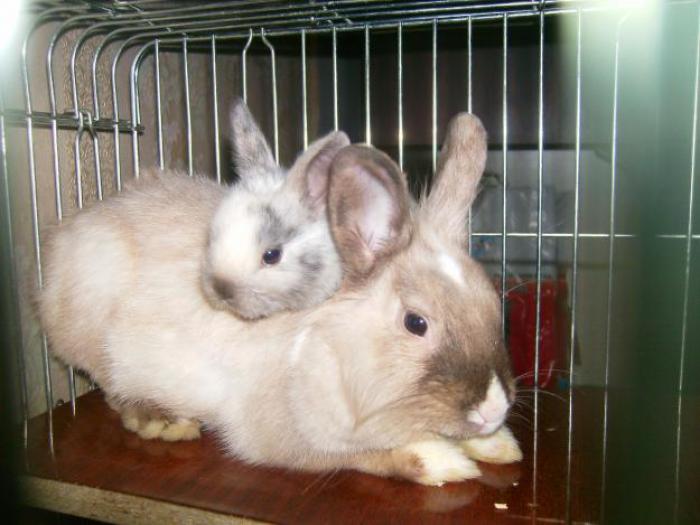 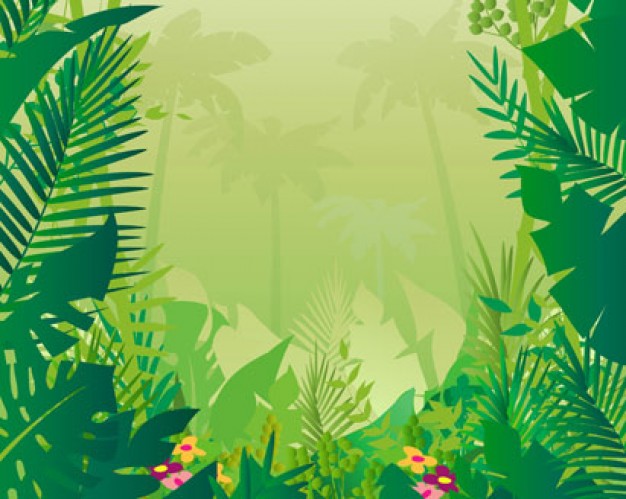 Вдруг на встречу ему выскочил злой Волк. Испугался Крольчонок, и побежал. Волк его почти догнал, когда на поляну выскочил маленький Зайчик. Это был двоюродный брат Крольчонка.
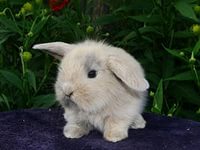 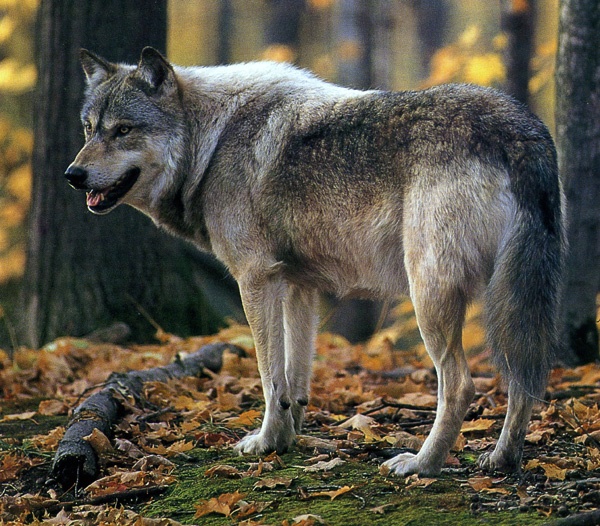 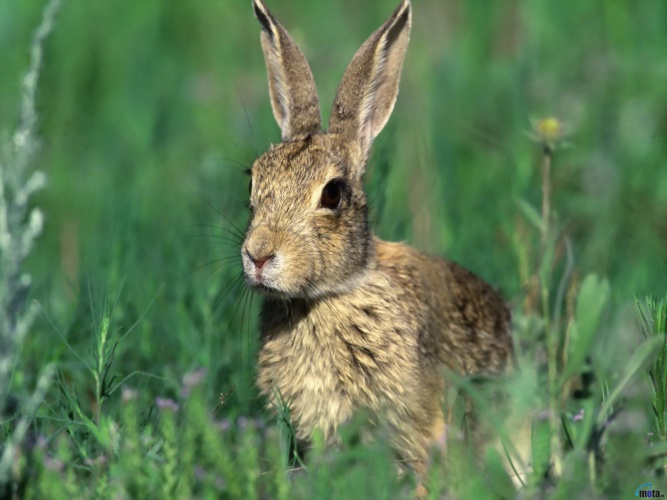 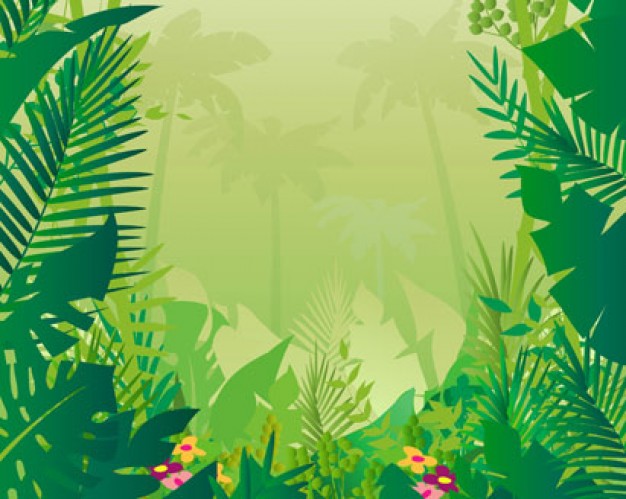 Волк увидал его и не знал, за каким зайчиком бежать.    Зайчонок и Крольчонок разбежались в разные стороны и Волк потерял их след.
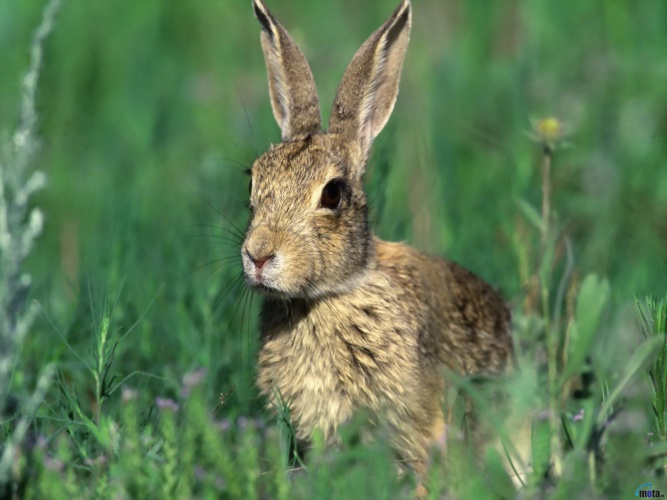 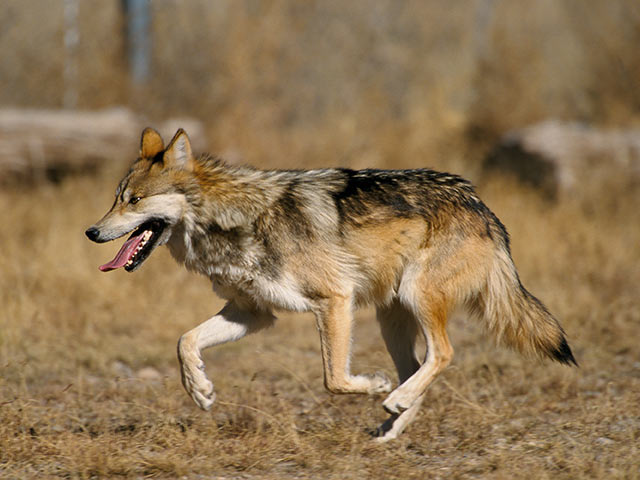 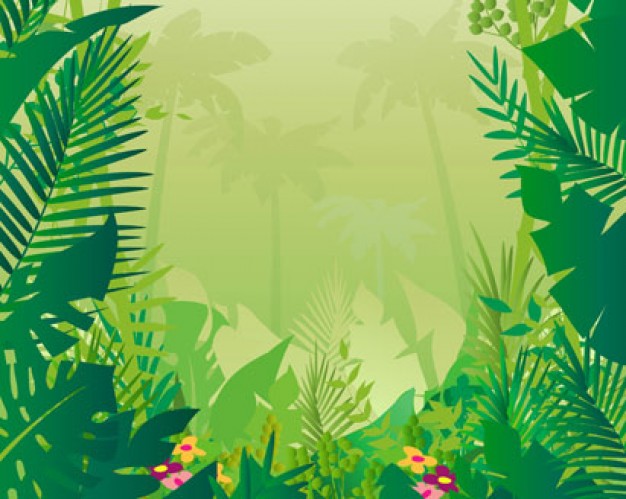 Вот так братик Зайчик спас братика Кролика.
С тех пор зайчики ходят в гости к кроликам полакомиться морковкой, а крольчата бегают в лес вкусной травки пощипать, порезвиться.
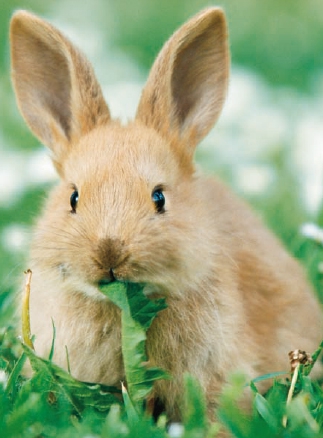 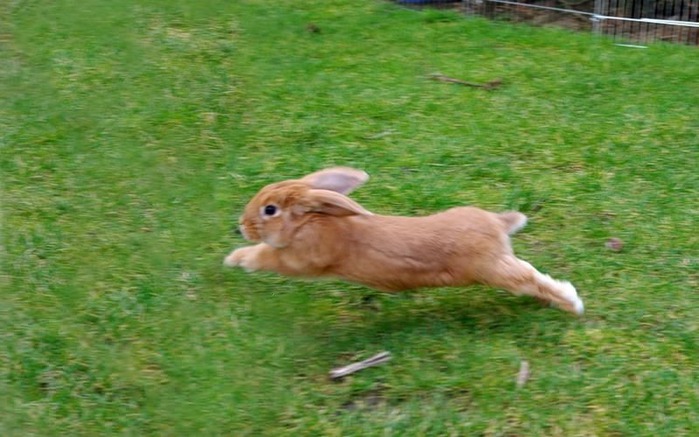 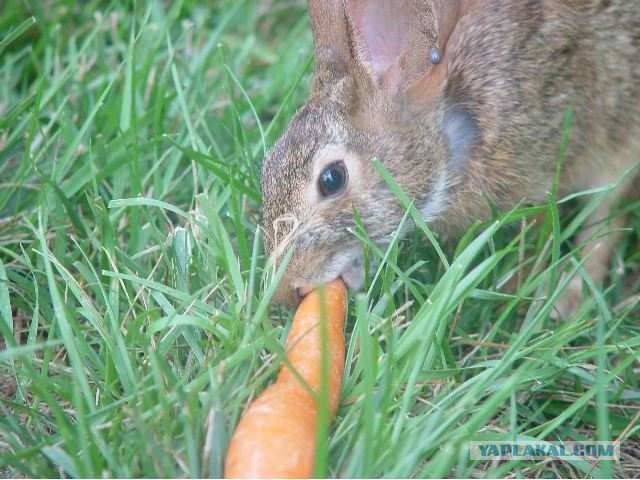